Protect your Heart with
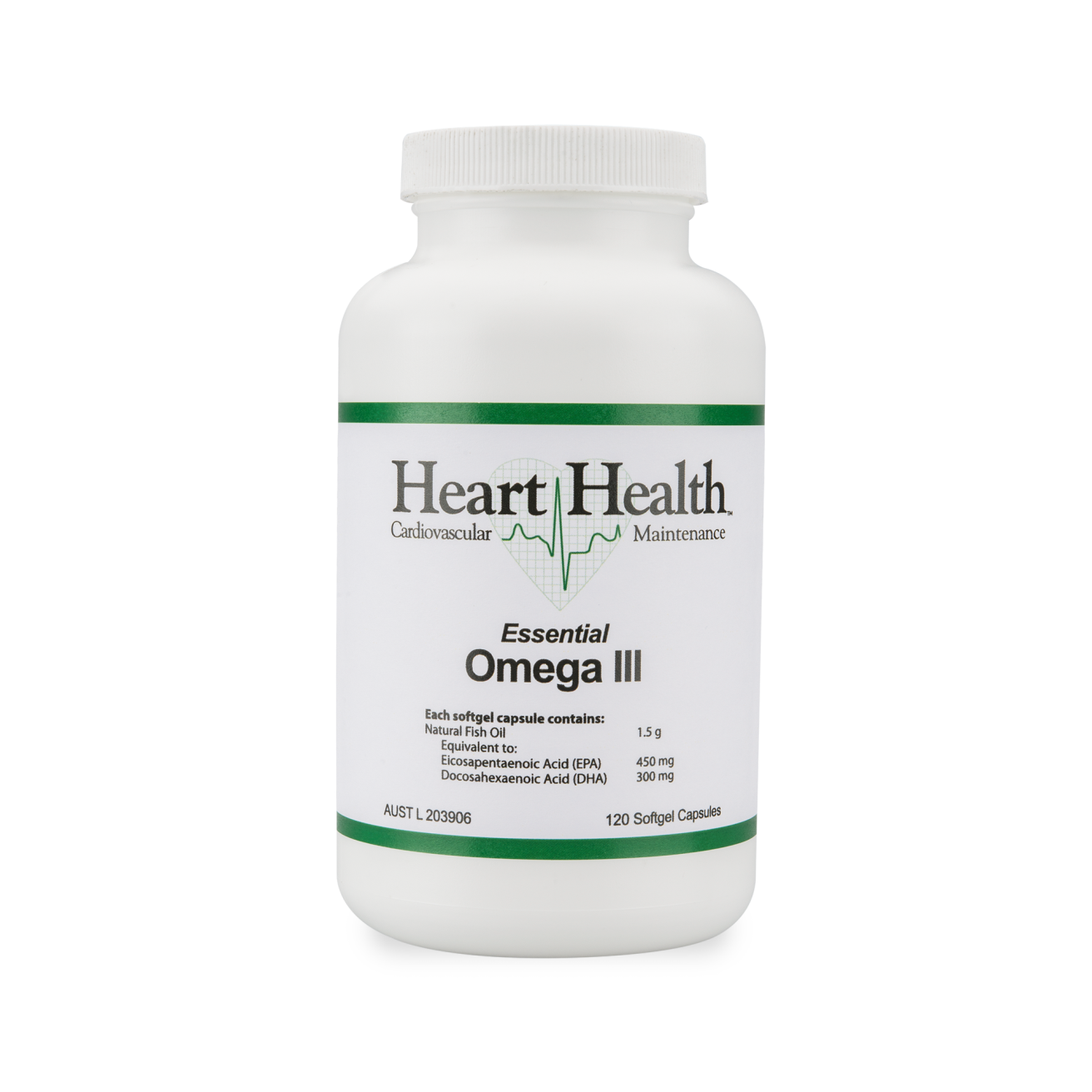 Heart HealthTM Essential Omega-III in Australia!
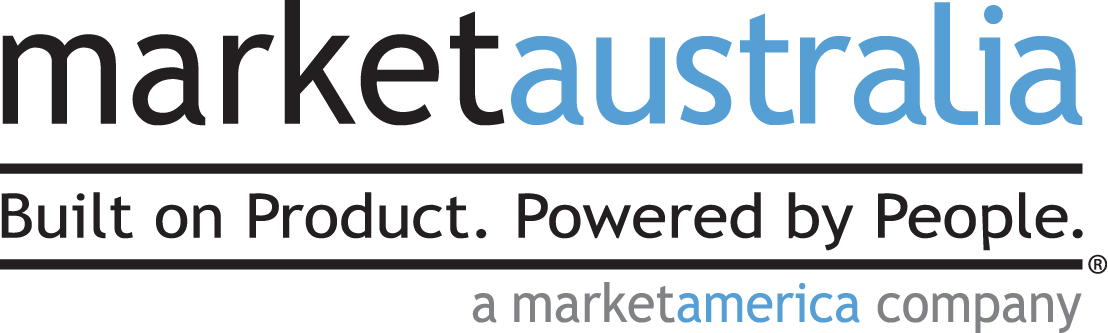 What is Cardiovascular Health?
Cardiovascular health is also referred to as “heart health”.
The term is used to describe a cardiovascular system that is strong and in good physical condition.
By leading a healthful lifestyle and through proper supplementation, you can significantly increase your chances of maintaining good cardiovascular health.
What does Lifestyles have to  do with Heart Health?
There are simple, everyday things that you can do to help maintain proper heart health.  Among these are:
Not smoking
Maintaining a healthy height-to-weight ratio
Eating a diet rich in fruits, vegetables and whole grains
Limiting the consumption of total and saturated fat
Exercising regularly
Working with your physician to monitor cholesterol, blood pressure, homocysteine and C-reactive protein levels
Starting a complete nutritional supplementation program designed to help maintain proper cardiovascular health…
[Speaker Notes: An unhealthy diet of processed, high-calorie, high-fat foods, pollution, smoking and sedentary lifestyles all contribute to poor heart health. Not smoking, maintaining a healthy weight, eating a diet rich in fruits, vegetables and whole grains, exercising regularly and taking the right supplements can all contribute to promoting good cardiovascular health. Clinical trials have shown that supplementing with omega-3 fatty acids (found in fish oil) may help to maintain normal levels of triglycerides support healthy blood pressure.]
How big is the problem in Australia?
Leading Cause of Death
Heart disease was the leading cause of death in Australia, causing nearly 34% of all deaths in Australia in 2008. (Source: Better Health Channel: State Government of Victoria (Australia)
In 2010, the leading underlying cause of death for all Australians was Ischaemic heart disease , which includes angina, blocked arteries of the heart and heart attacks. Ischaemic heart diseases were identified as the underlying cause of 21,708 deaths, 15.1% of all deaths registered in 2010. While Ischaemic heart diseases have been the leading cause of death in Australia since 2000, the proportion of deaths due to this cause has decreased, from 20.4% (26,234) in 2001 to 15.1% (21,708) in 2010.
Deaths due to heart, stroke and vascular disease have declined over the last three decades, largely due to better prevention, treatment and a greater awareness of risks
Despite this decline in the prevalence of heart, stroke and vascular disease, it is still one of Australia's biggest killers, and one of the largest contributors to the burden of disease.

Source:  Australian Bureau of Statistics
[Speaker Notes: Heart disease is still a leading cause of death in Australia but is declining due to education of the risks, better prevention, and treatment. This is great news because it proves that this is an issue in Australia that our supplements can assist with by maintaining cardiovascular health.]
How big is the problem in Australia?
National Heart Foundation  Recommends Fish Oil Capsules
The National Heart Foundation of Australia reports:
“Omega-3 polyunsaturated fats are essential nutrients for a healthy heart…we have recommended that Australian adults consume at least 500mg of omega-3 EPA / DHA every day from oily fish or fish oil supplements. Unfortunately, recent research suggests that this message still isn’t getting through. In fact, this research shows some 40% of Australians either don’t know or are unsure if omega-3 contributes to heart health.  In addition, three in five Australians don’t eat the recommended 2-3 serves of oily fish each week that are required for good heart health.”

Source: www.heartfoundation.org.au ‘Fish Oil Program’
[Speaker Notes: The National Heart Foundation of Australia  recommends that for all adult Australians to lower their risk of coronary heart disease (CHD), all Australians should consume about 500 mg per day of combined DHA and EPA through  a combination of the following: 2 or 3 servings (150 g serve) of oily fish per week, fish oil capsules or liquid, and food and drinks enriched with marine n-3 PUFA. 

This is were distributors come in, to educate them on the importance of supplementing with our Heart Health Essential Omega III Fish Oil capsules. Our Omega supplement exceeds that minimum requirement by the National Heart Foundation of Australia for a normal adult.]
Nutritional Supplementation:
What are Omega-3 Fatty Acids?
Nutritionally essential for human health and growth for over 80 years
The best correlation of health benefits from fish products is related to their omega-3 fatty acid content, especially DHA and EPA
Supplementing with high levels of omega-3 fatty acids have been further shown to promote cardiovascular health
Has positive affects on arthritis
More about Omega-3 Fatty Acids.. cont’d
Fish oils are rich sources of omega-3 long-chain polyunsaturated fatty acids – the two most studied fish oils are EPA (eicosapentaenoic acid) and DHA (docosahexaneoic acid).
DHA is a necessary component of the phospholipids in human cellular membranes, especially those found in the brain and retina.
Omega-3 fatty acids help to maintain normal triglyceride levels and blood pressure.
Did you know?
The World Health Organization suggests a daily minimum intake of 300 mg - 500 mg of EPA & DHA omega 3 fatty acids for overall health.
These fatty acids are an essential, integral part of what will keep our minds and bodies functioning efficiently.
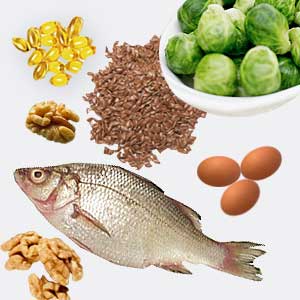 [Speaker Notes: The World Health Organization recommends an intake of 1–2 servings of Fish as protective against Coronary heart disease and stroke.]
What Makes Heart Health Essential Omega III Unique?
Each daily serving (2 softgels) provides 3000 mg of fish oil to supply:
 900 mg of EPA 
600 mg of DHA
Our products have a higher amount of DHA & EPA
Ratio 1:1.5 (DHA:EPA) shown good for heart
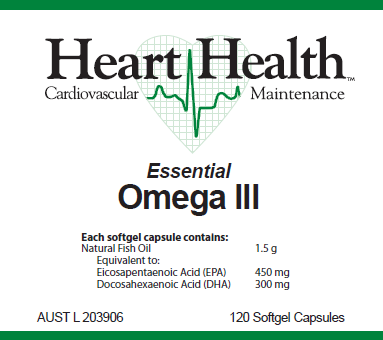 [Speaker Notes: We have a great quality product! 

Heart Health™ Essential Omega III provides the three grams of EPA (eicosapentaenoic acid) and DHA (docosahexaenoic acid) that studies reveal is the most effective amount to promote overall cardiovascular health. This is important because both EPA and DHA have been proven to help maintain normal plasma triglycerides.

 Each daily serving provides 3000 mg of fish oil to supply 900 mg of EPA† and 600 mg of DHA.]
How do we compete?
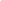 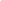 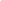 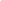 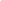 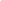 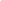 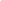 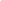 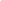 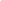 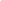 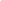 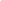 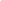 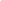 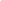 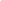 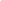 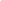 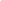 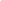 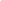 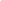 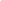 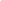 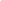 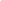 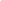 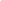 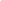 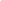 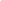 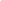 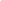 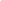 [Speaker Notes: As you can see from the chart, for most competitors they recommend taking up to 6 capsules a day to get to the needed level Market Australia are at only 2 capsules a  day. Our pills have a higher EPA/DHA than most competitors and this higher quality pill means that your customers do not have to swallow 6 pills.

Also, the chart shows that we have a high EPA/DHA ratio and total omega 3’s than most competitors.]
You are getting the best!
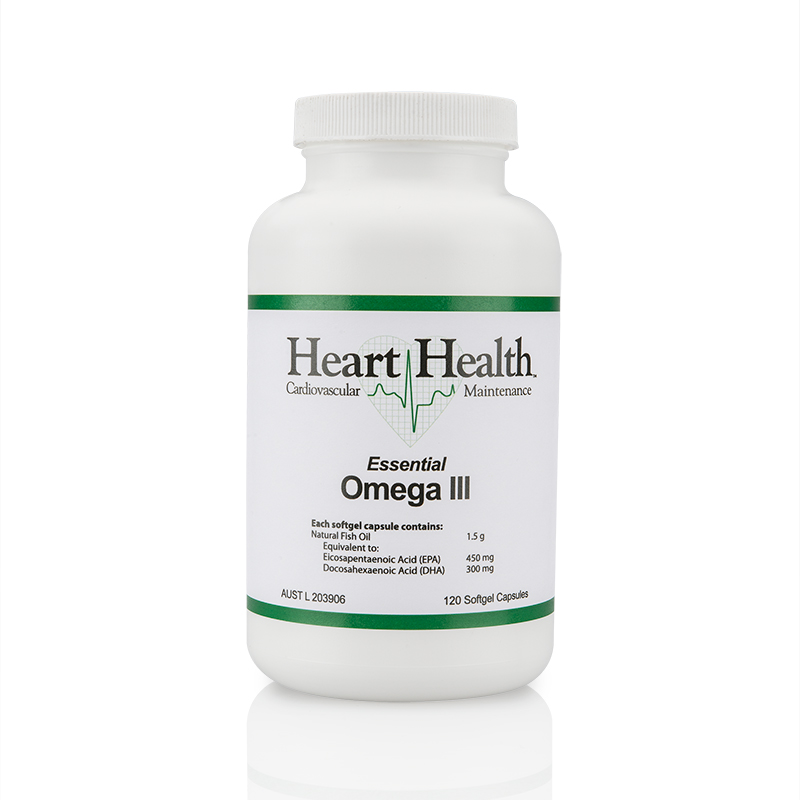 Heart Health Essential Omega III is a superior product due to a number of factors. It provides a high quality and high purity with significant percentages of the health promoting EPA and DHA. Fish oils have been clinically demonstrated to provide a host of benefits that successfully promote cardiovascular health.
The Quality of our Fish Oil
Rich source of EPA and DHA
Molecularly  distilled to ensure purity
Bioavailable
Independently tested for purity and quality 
Mercury Free
Tested for heavy metals
Fished from environment with less pollutants
[Speaker Notes: The fish oil in Heart HealthTM Essential Omega-III comes from Peruvian sardines and anchovies, which contain the highest natural occurring ratios of EPA/DHA of any other fish species.  The short life cycle of these two species of fish make them ideal for fish oil supplements because they are less prone to the accumulation of environmental toxins. The fish oil is concentrated through a molecular distillation  and purification process.  It is tested for peroxide value, anisidine value, acid value, PCBs, Dioxins, Heavy Metals, Pesticides, and Fatty Acids.]
Fish oils have been clinically demonstrated to provide a host of benefits that successfully promote cardiovascular health….
What are these Benefits?
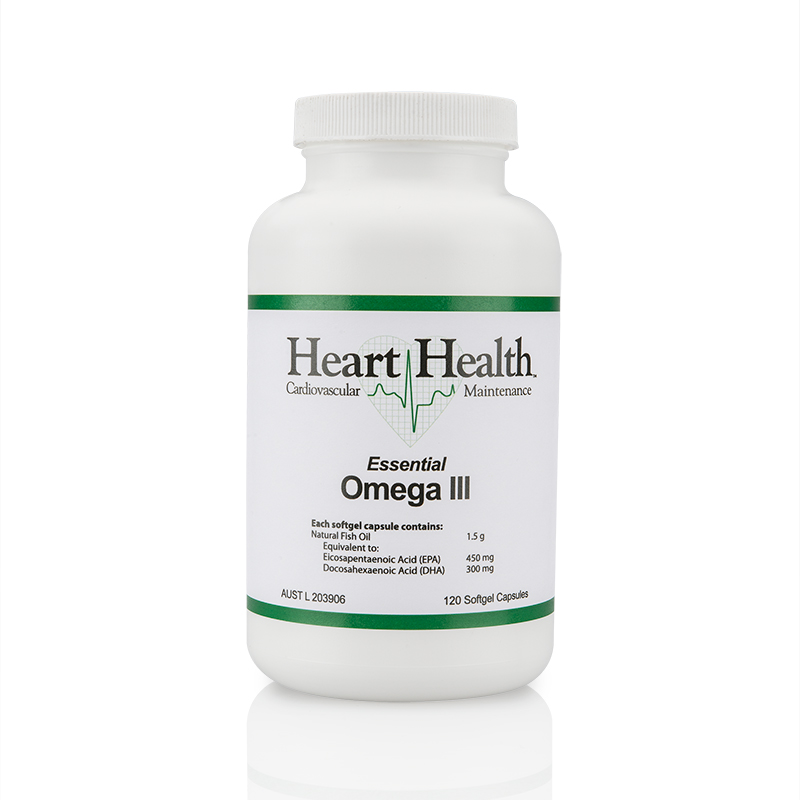 Helps maintain cardiovascular health
May help maintain normal blood pressure in healthy individuals
Omega-3 is important for the integrity of cell membranes 
Provides nutritional support for the maintenance of normal health, brain and cognitive function especially in older adults
Primary Benefits ….cont’d
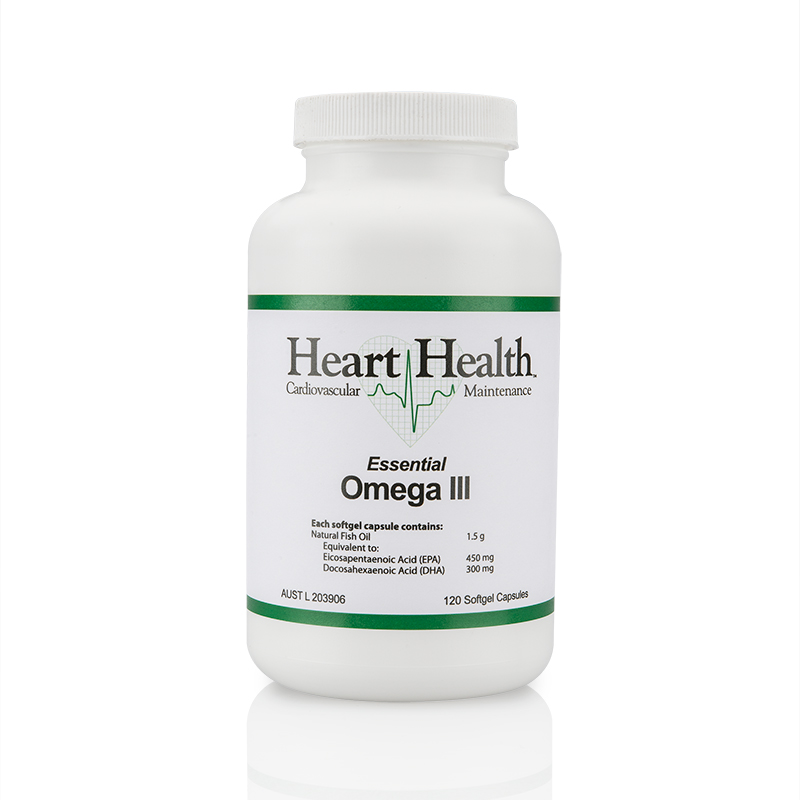 May help reduce joint inflammation
May help increase joint mobility associated with arthritis
May assist in the maintenance of triglycerides within the normal range in healthy individuals
Your customers can protect their heartfor as low as almost $1 a day!
Our product is:
Science-based
High Quality
Affordable
Market Australia Heart Health™ Essential Omega-III
Code:	713583
DC: 		$46.95
SR: 		$63.95
BV: 		29.00
Servings: 	60
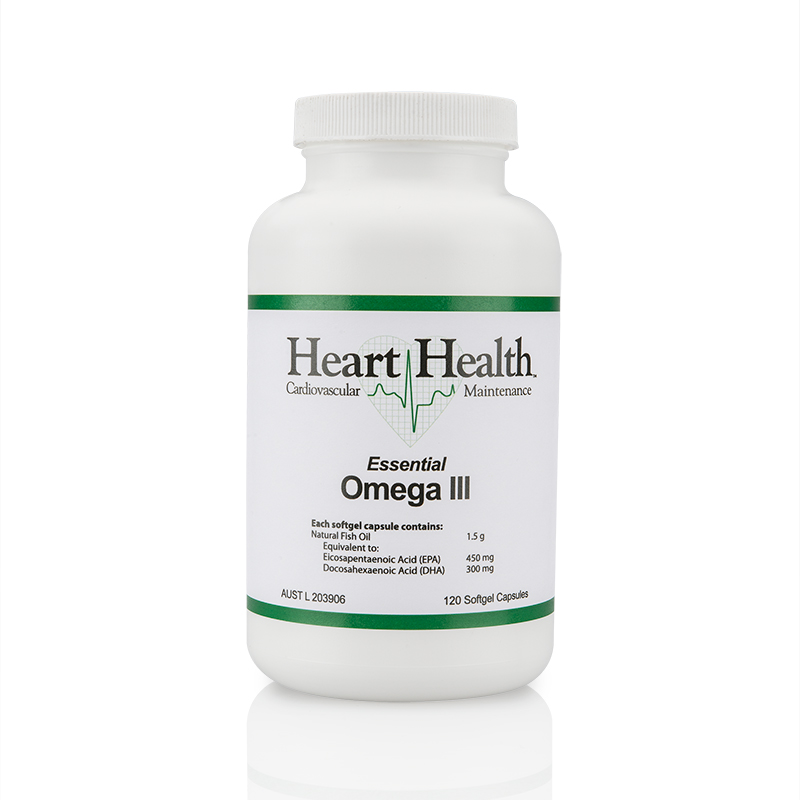 17
SOCIALISE WITH US!
Like us on Facebook 	  facebook.com/marketaustralia

Follow us on Twitter	  twitter.com/marketaustralia

Visit us on the Web 	  AU.SHOP.COM
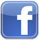 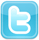 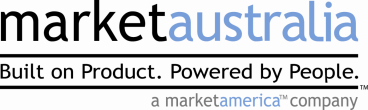 LEARN MORE